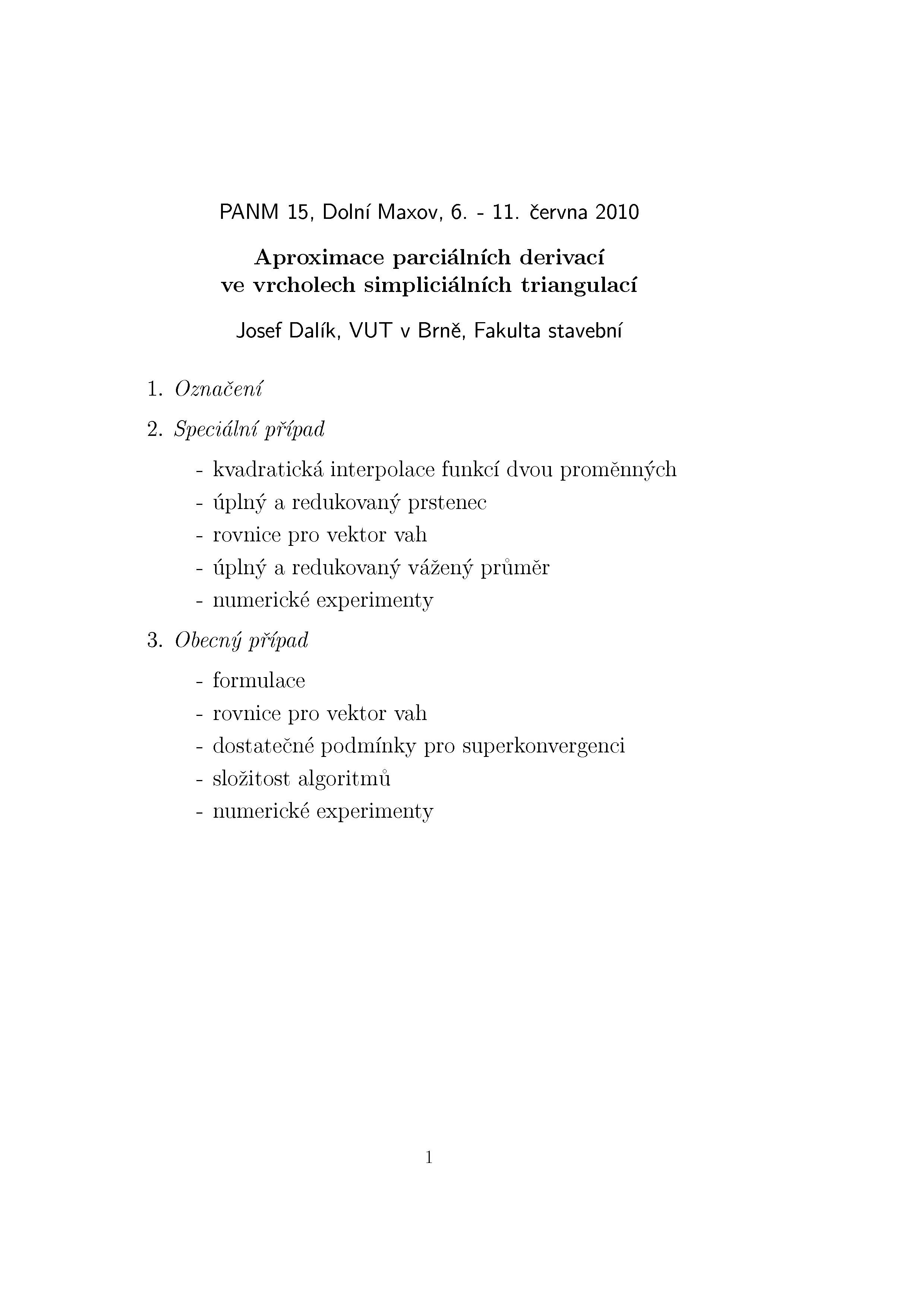 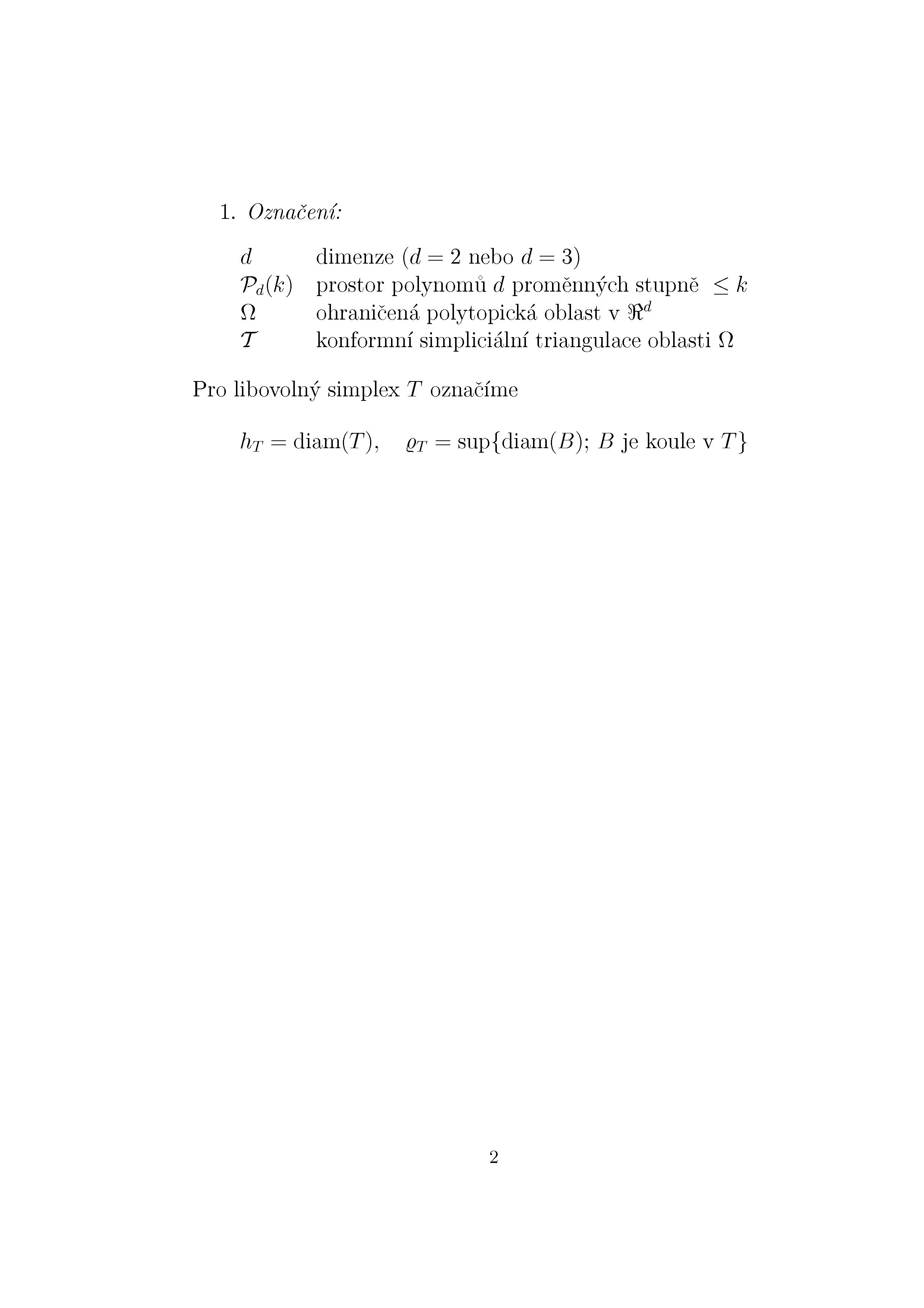 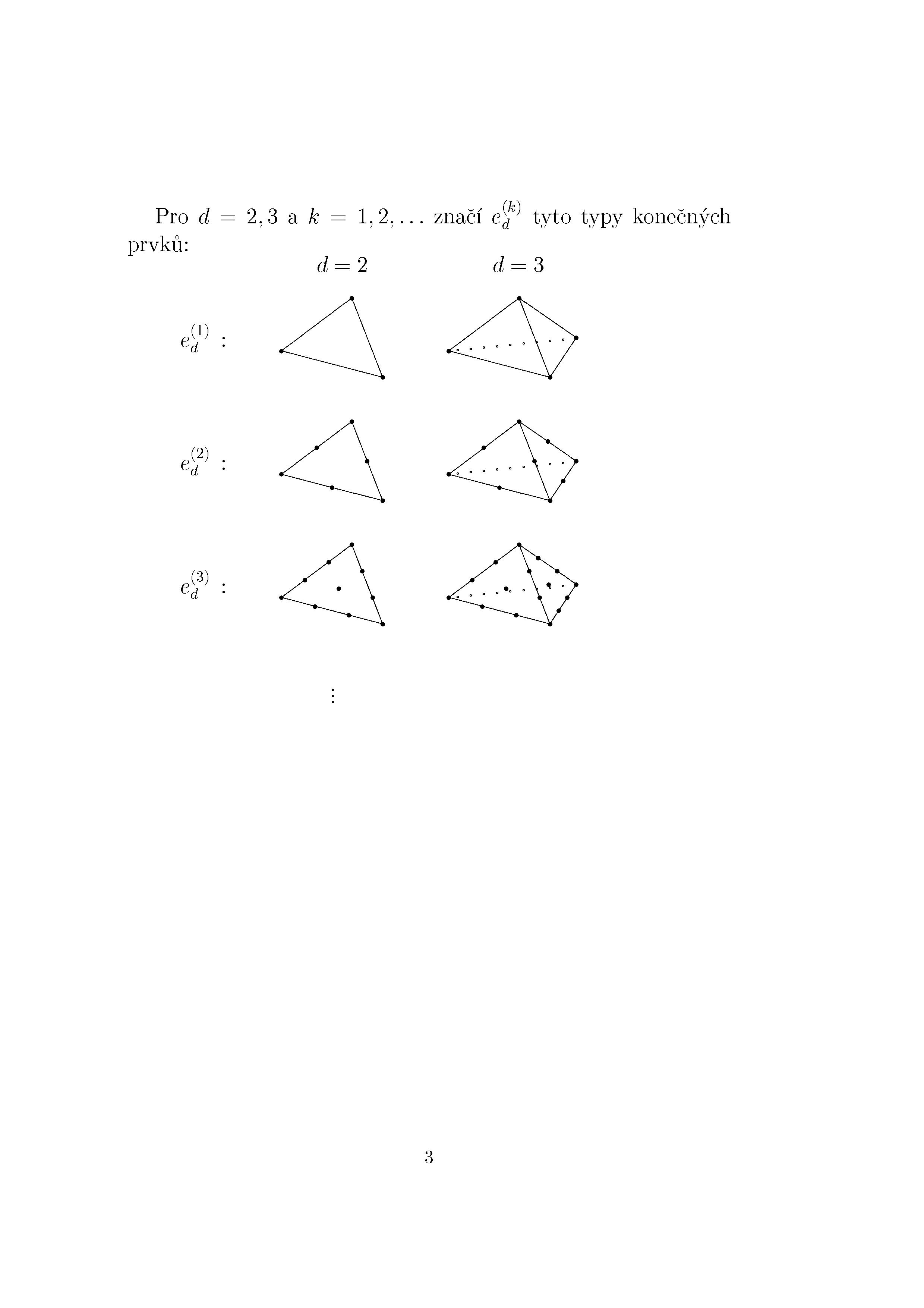 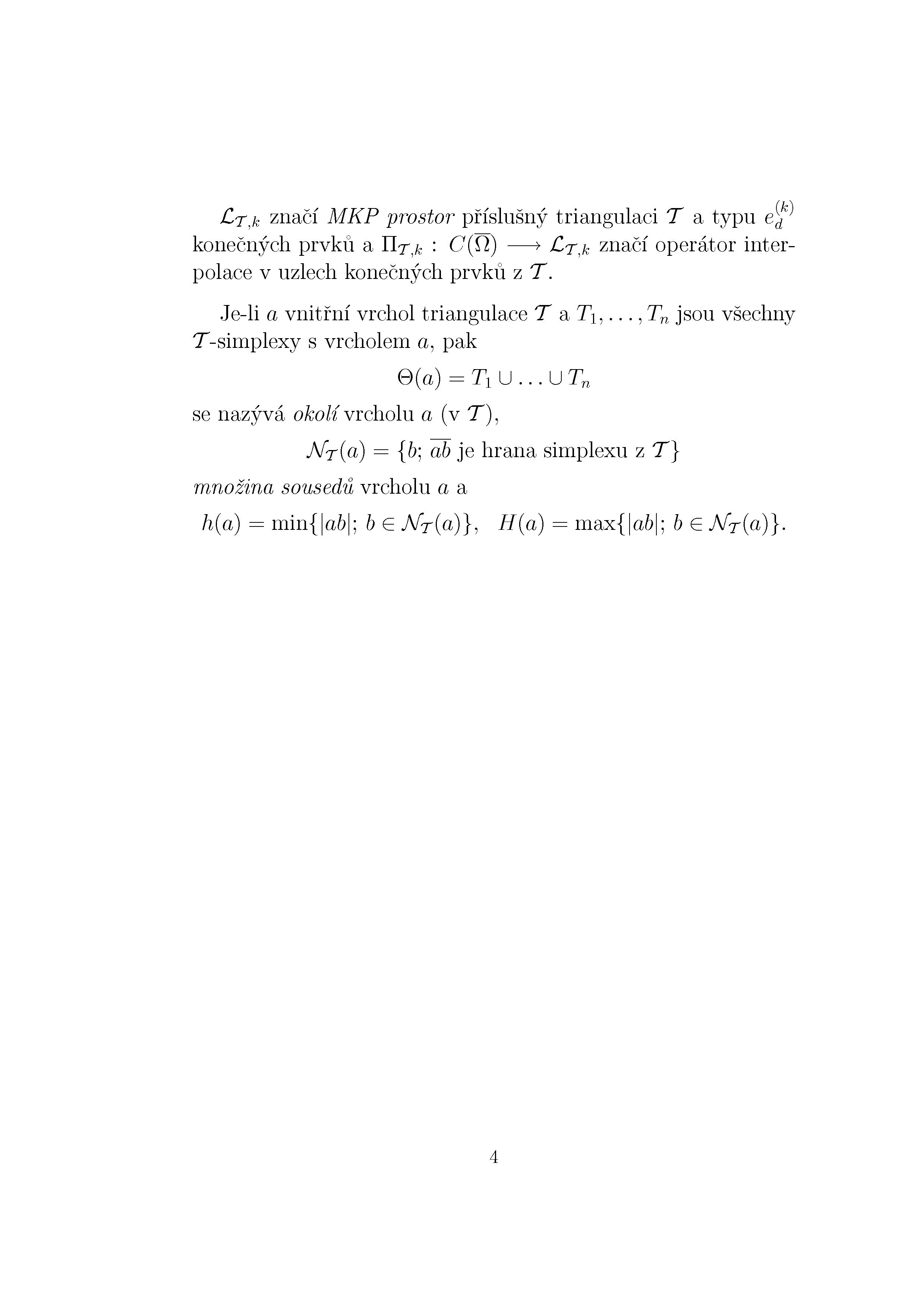 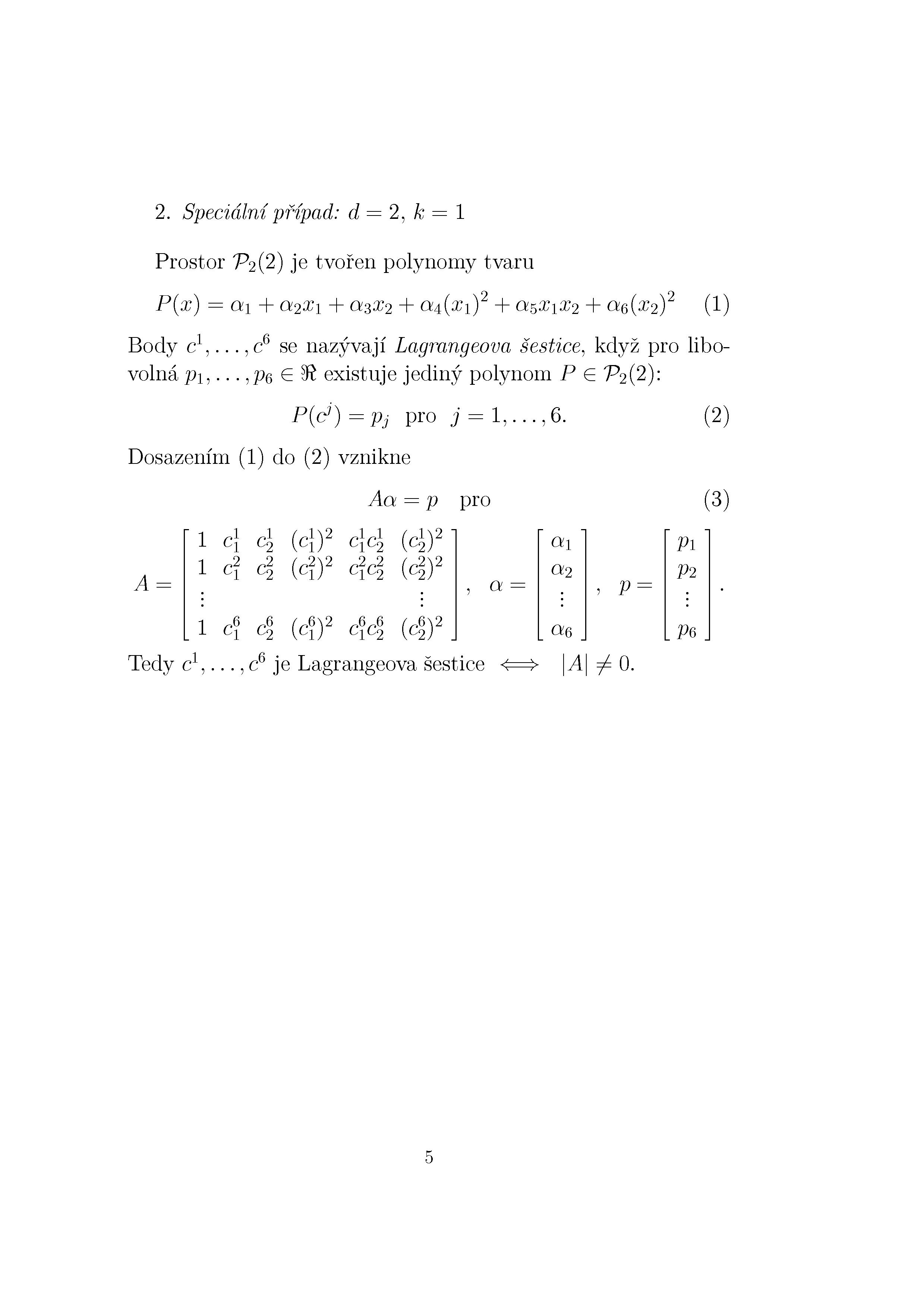 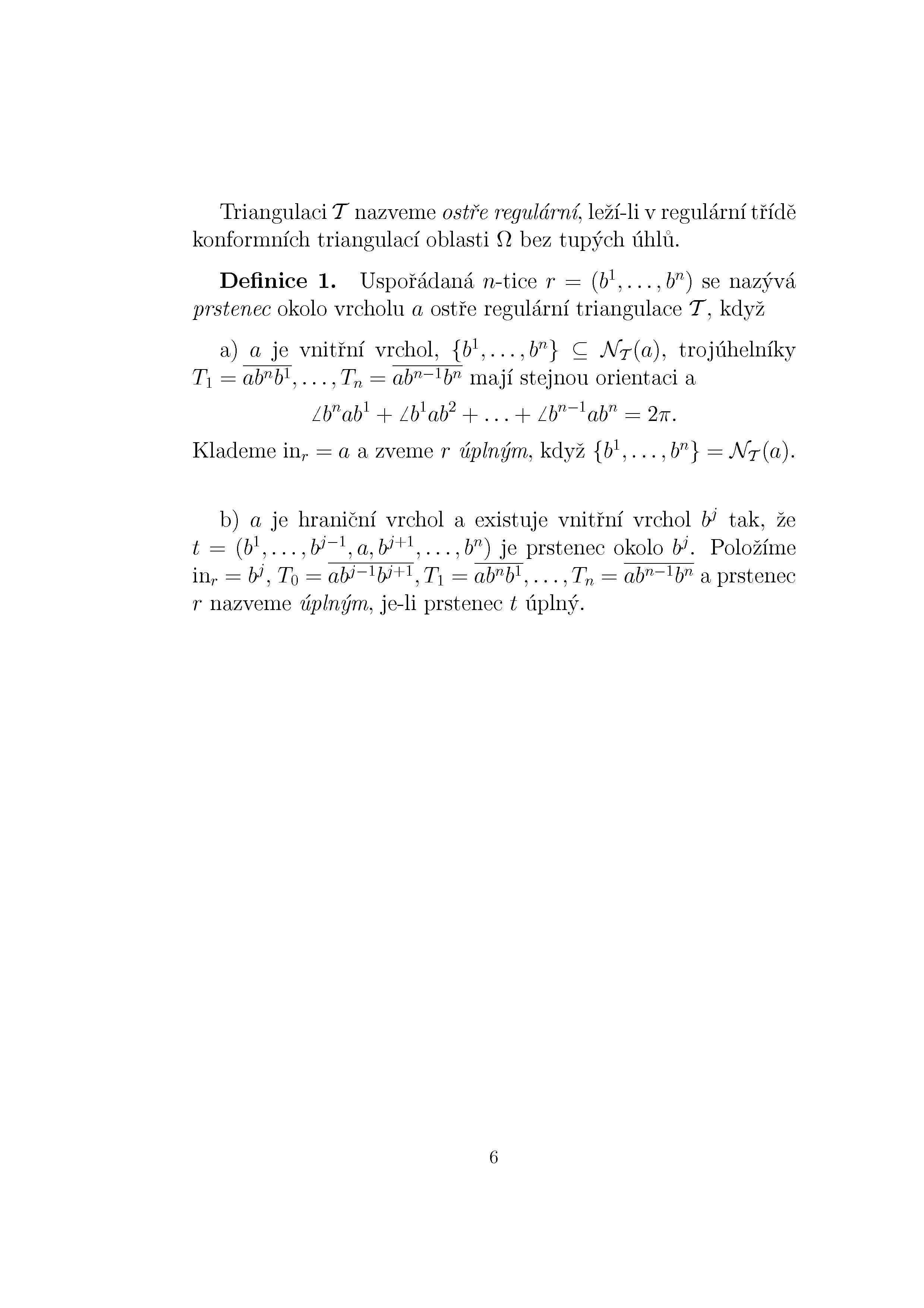 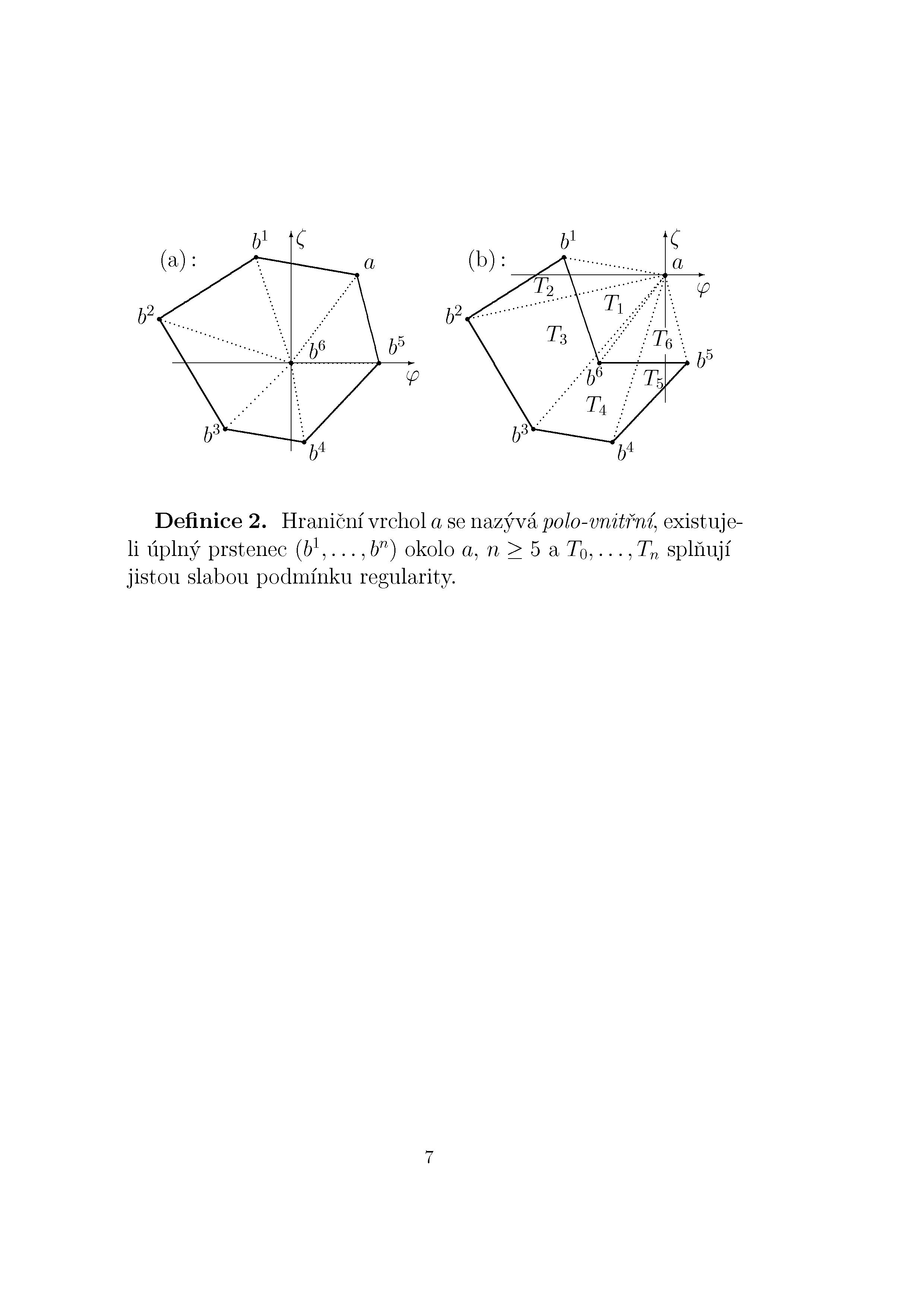 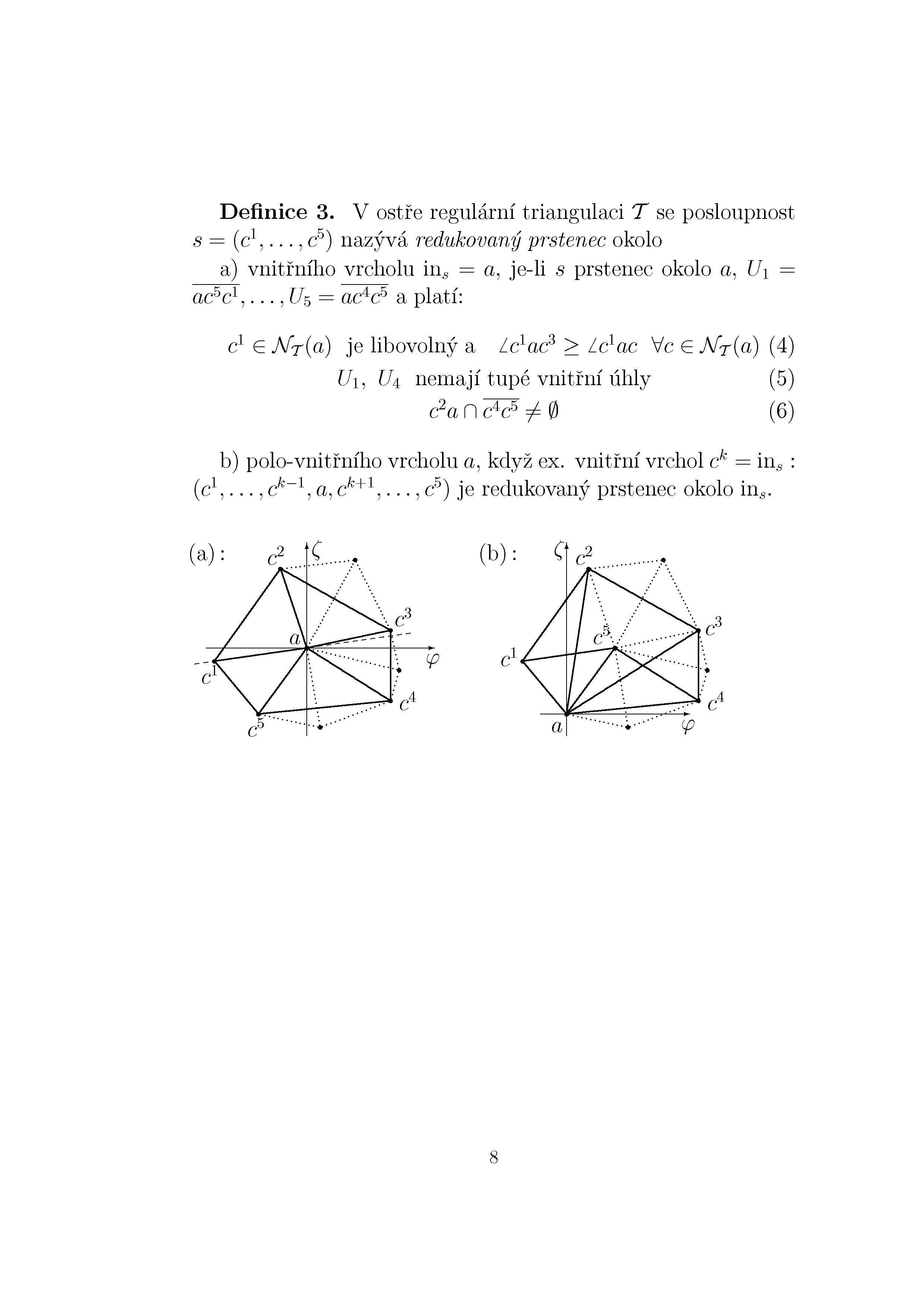 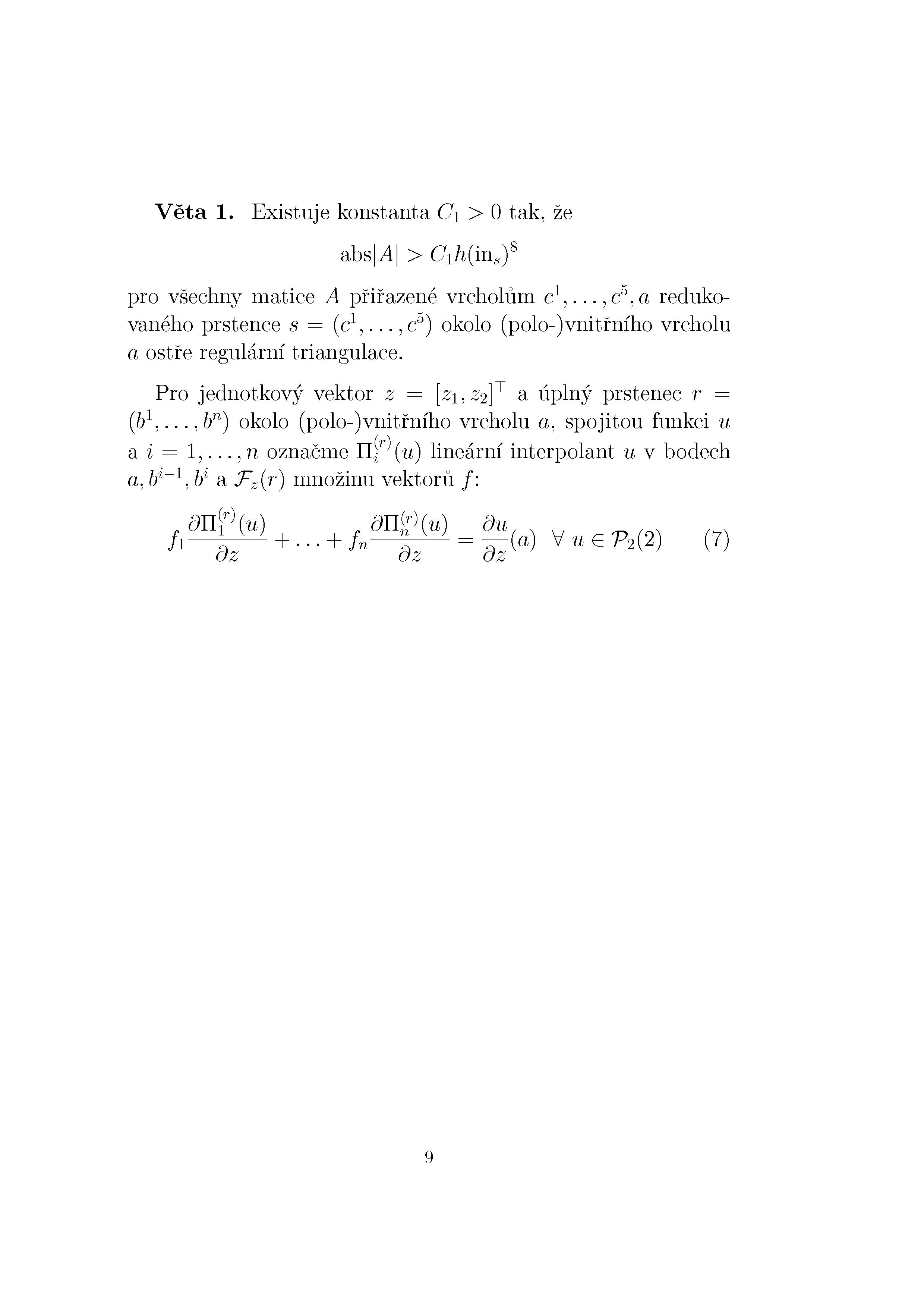 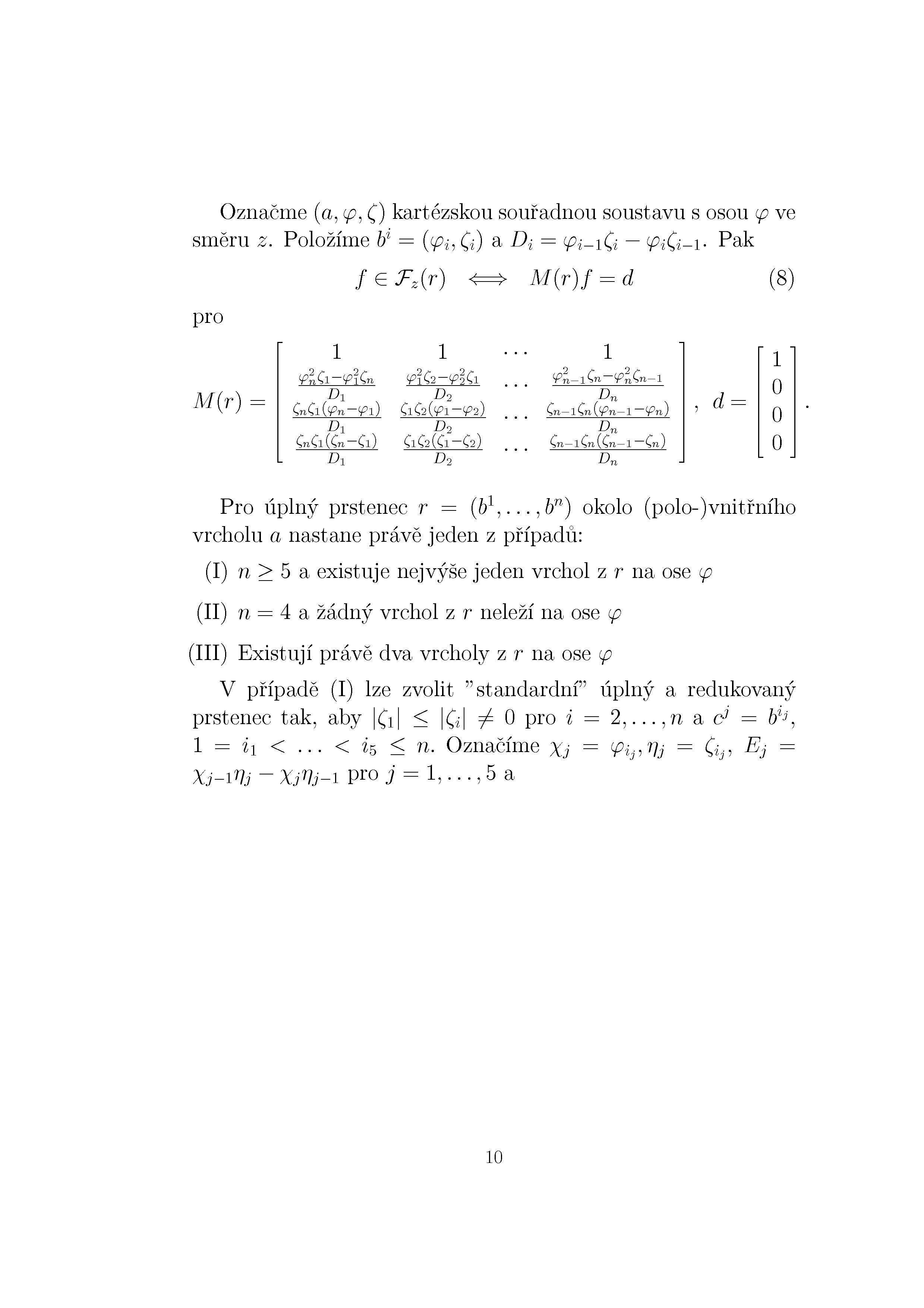 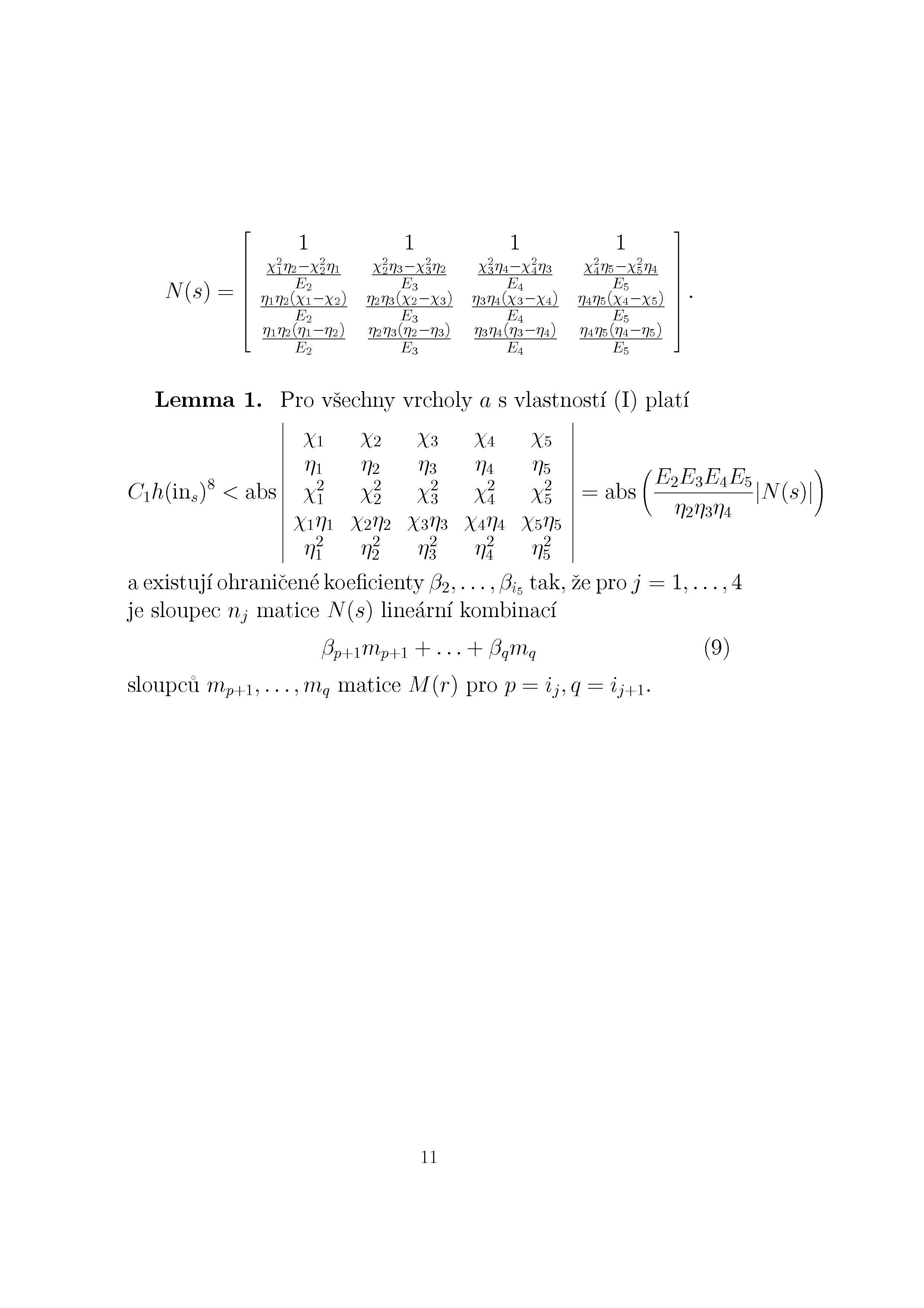 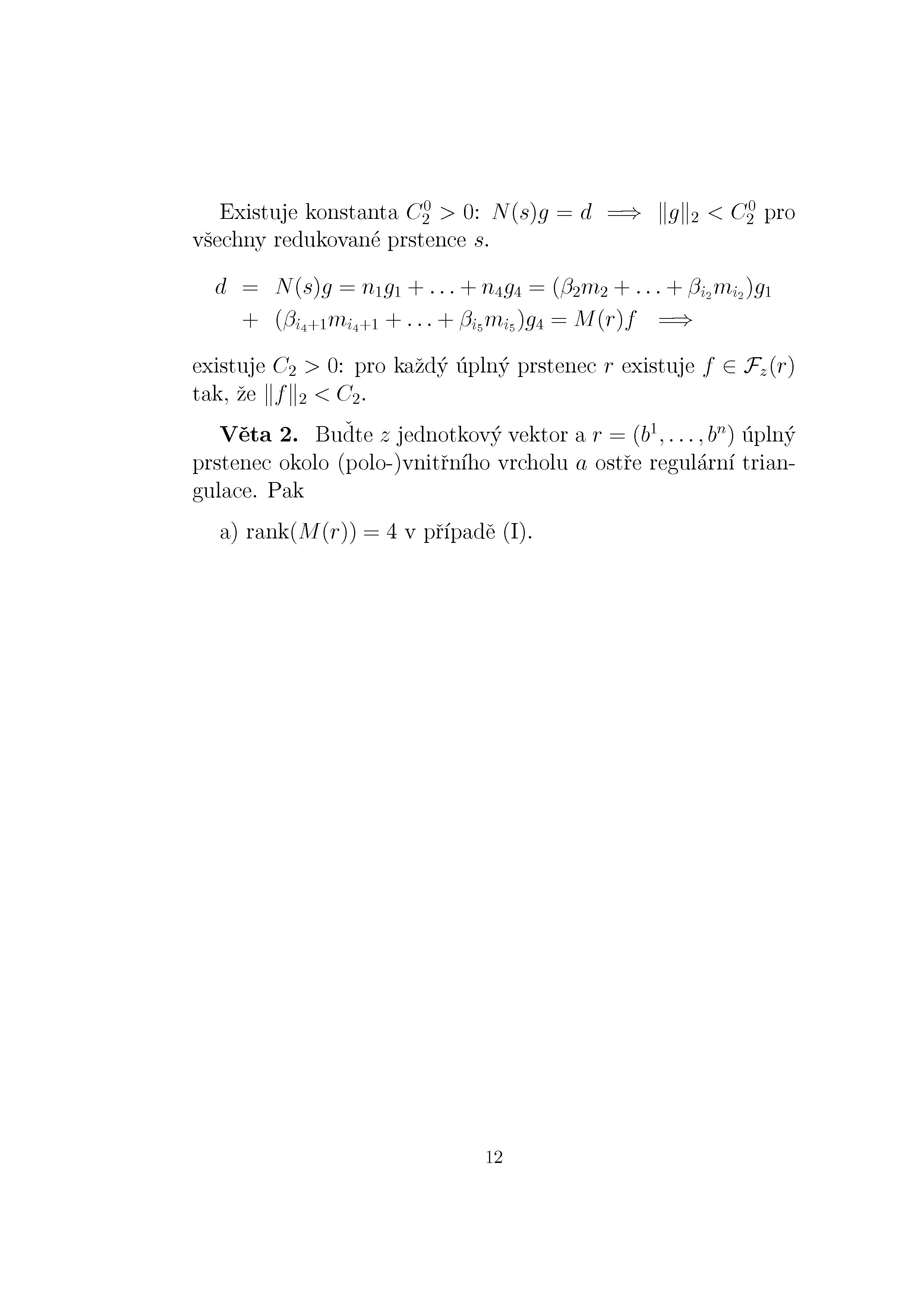 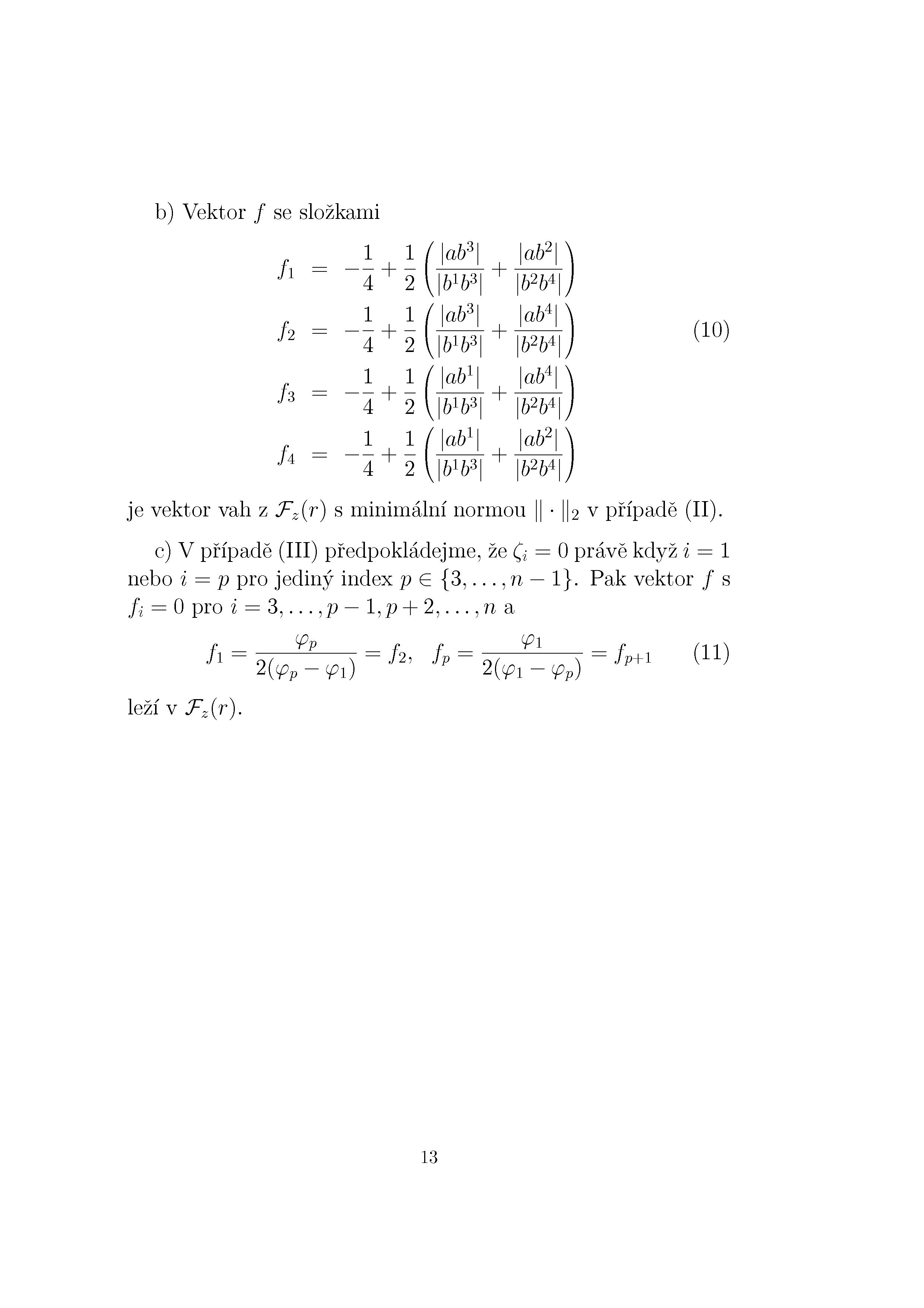 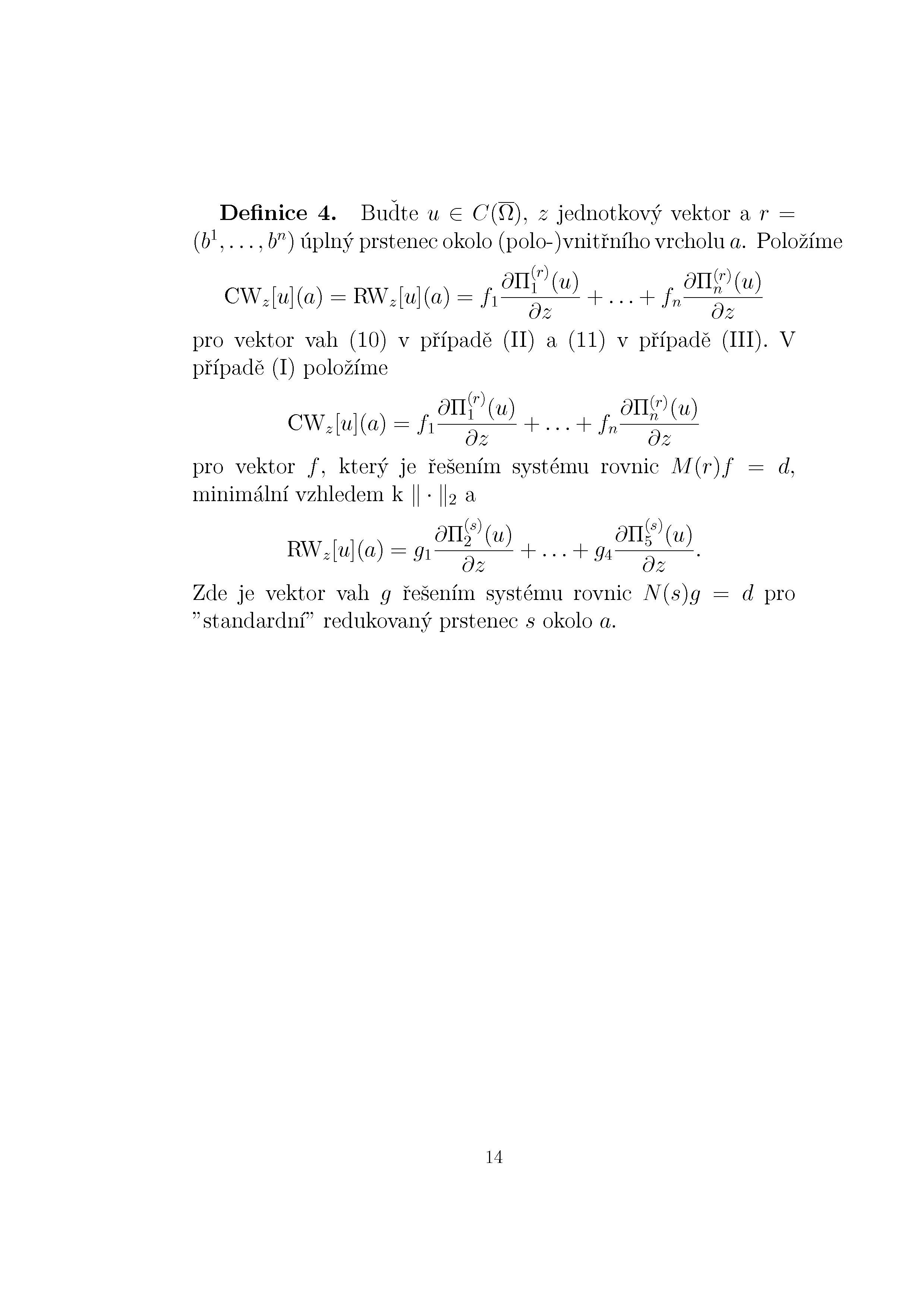 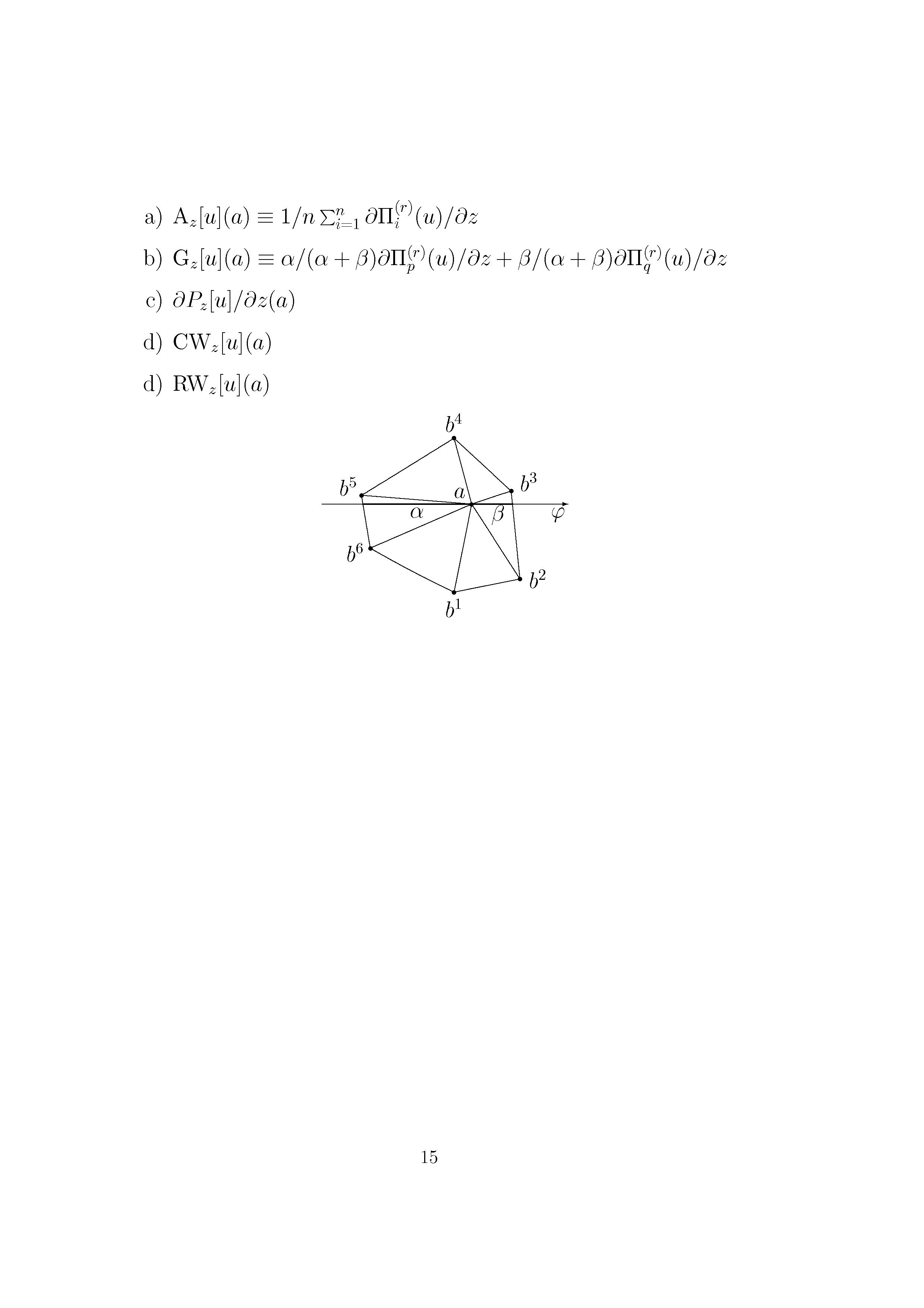 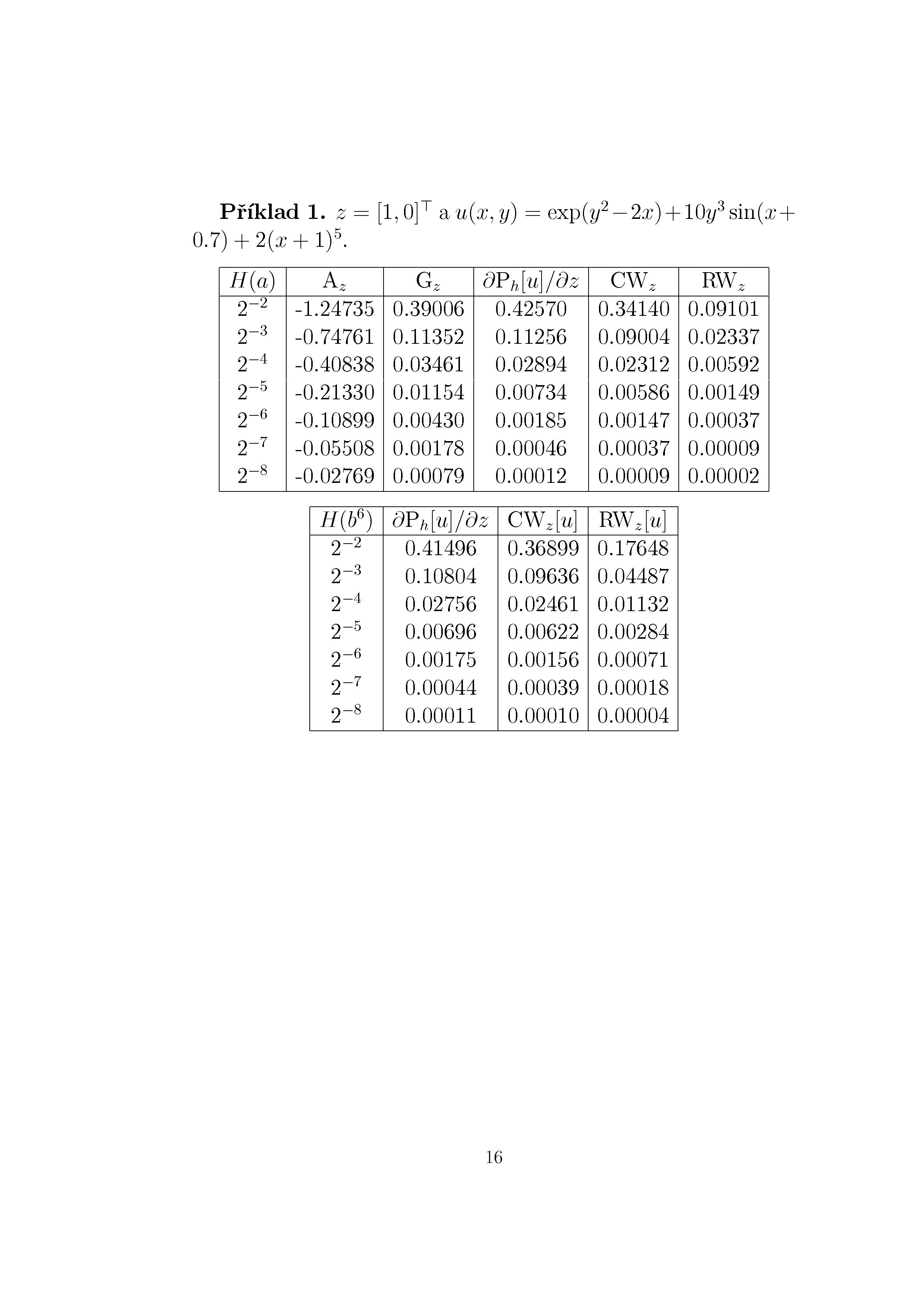 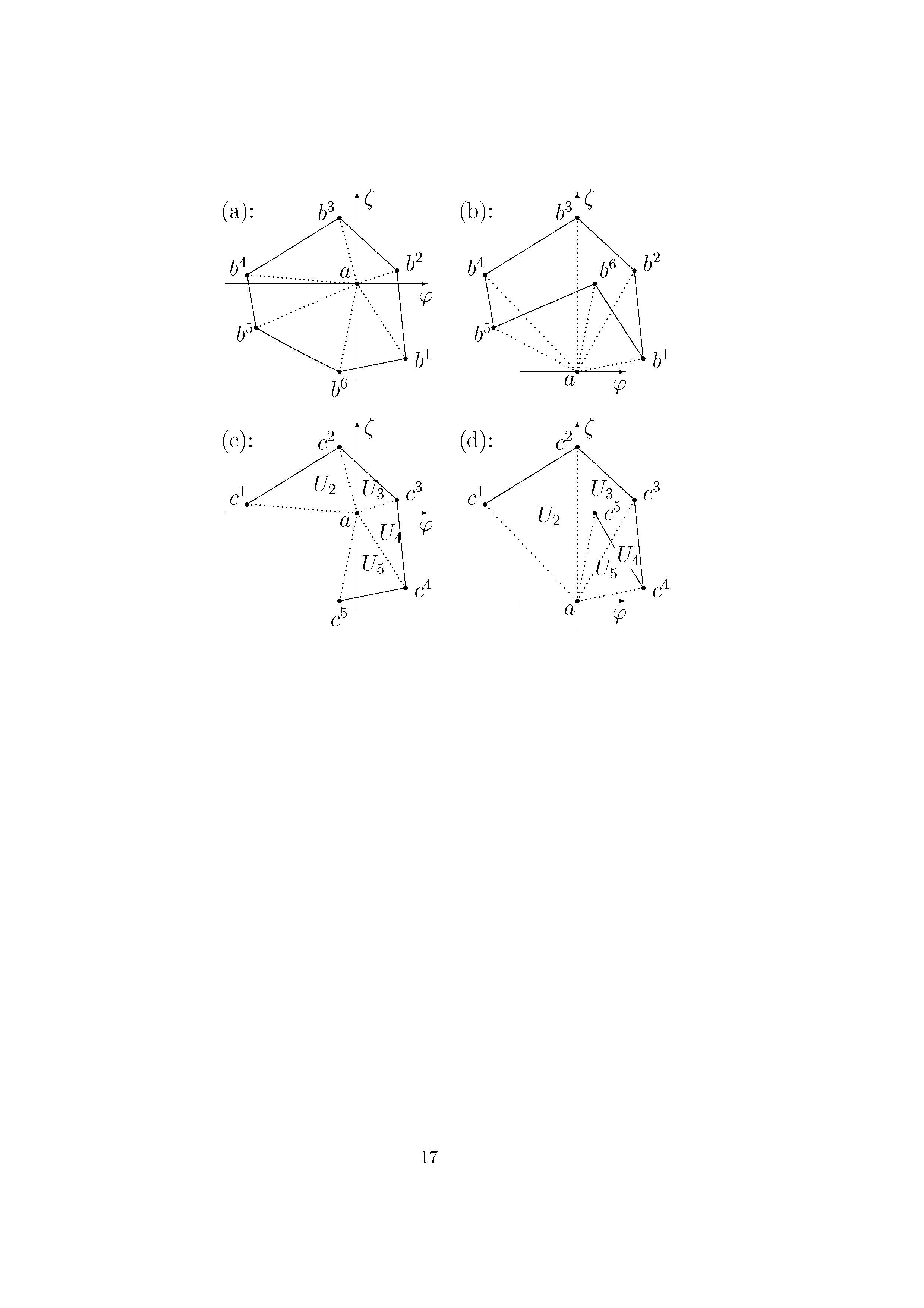 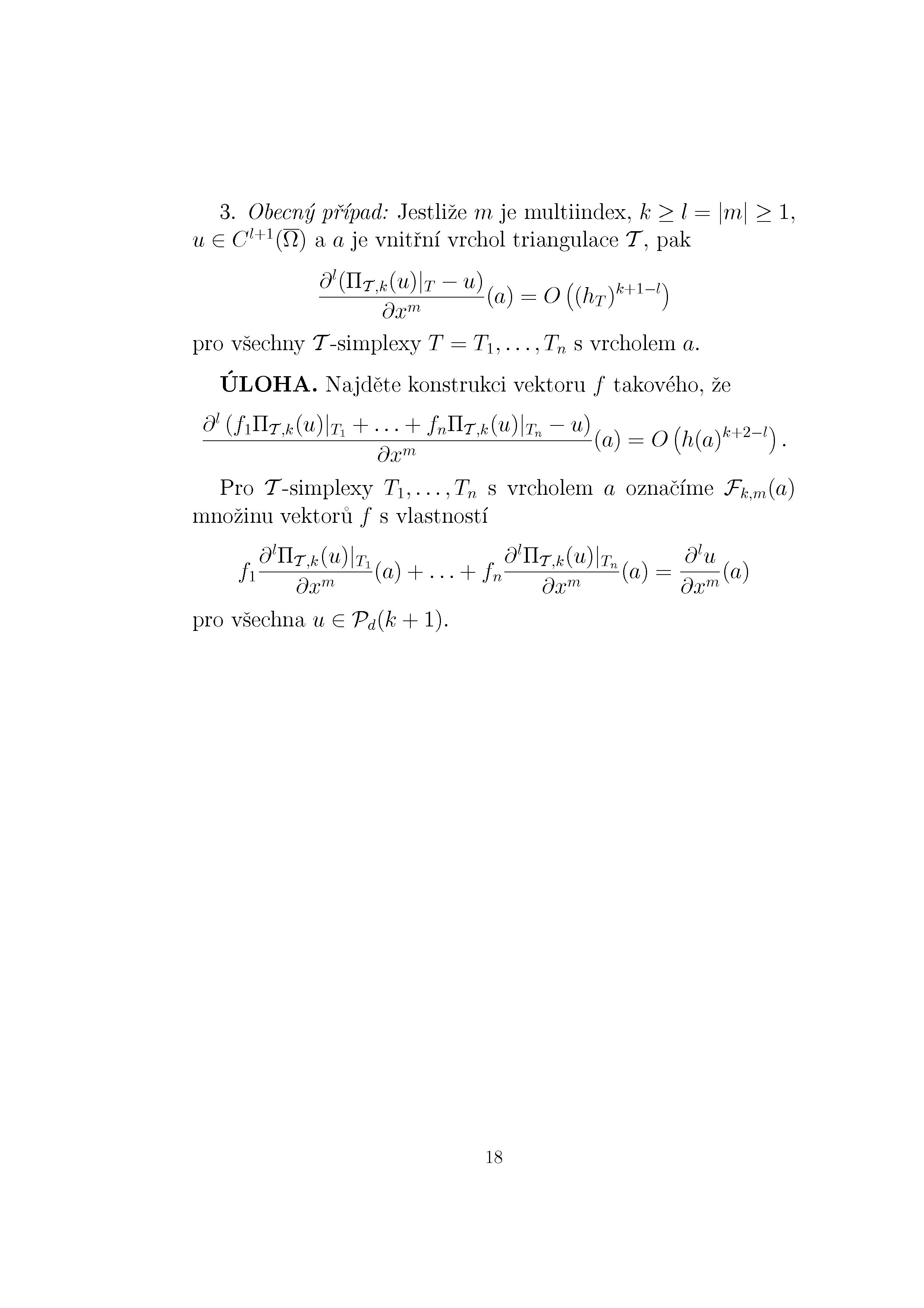 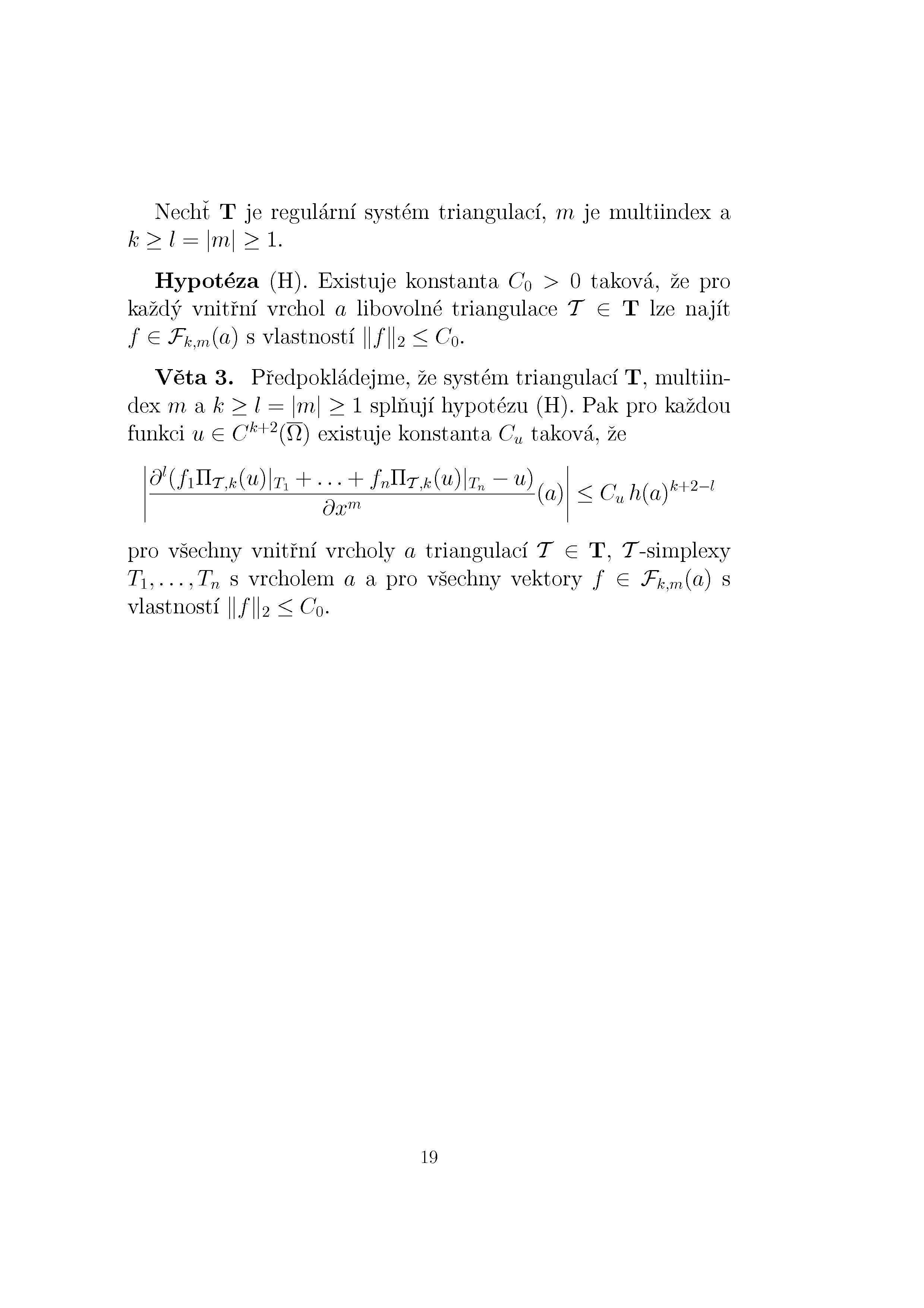 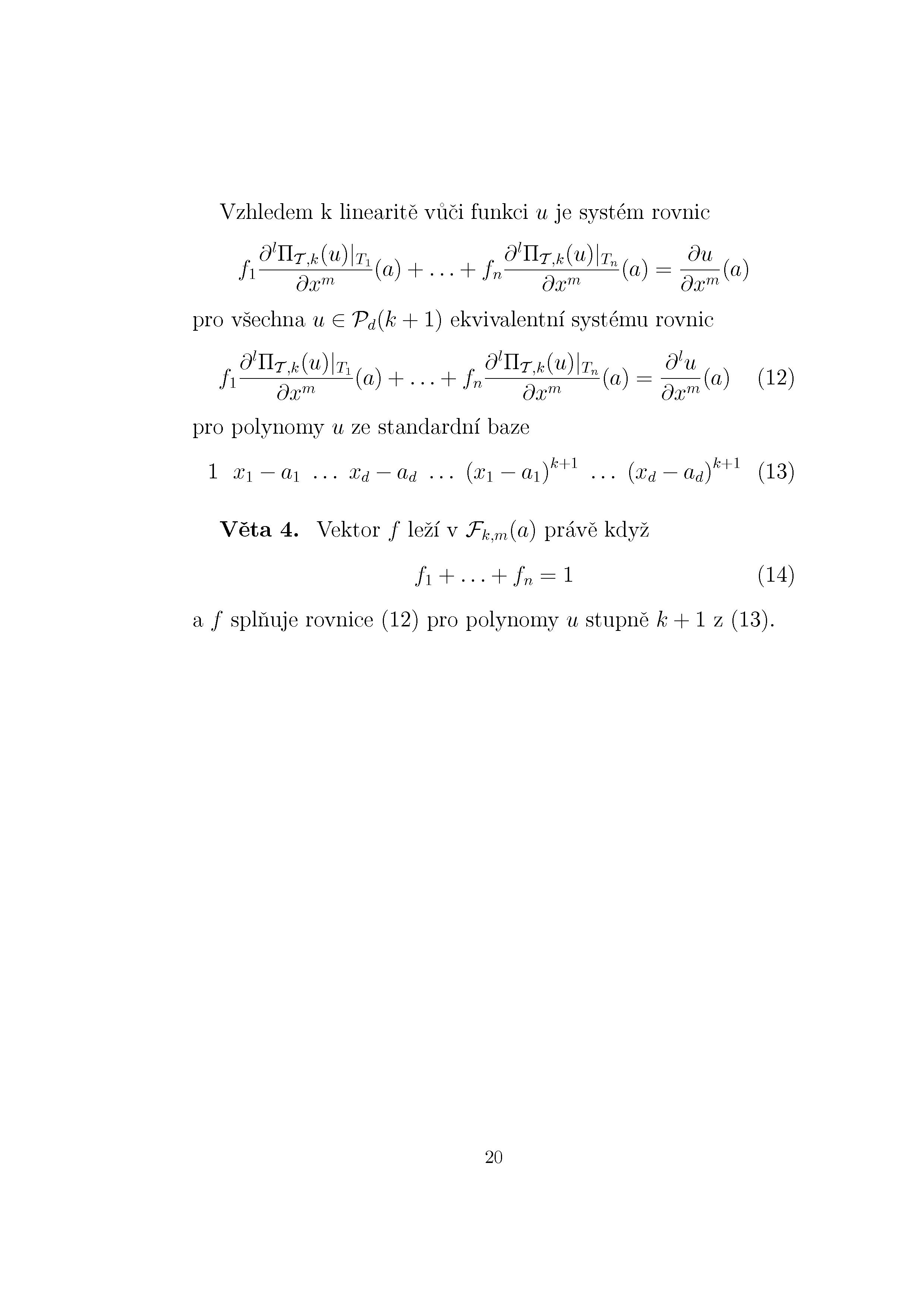 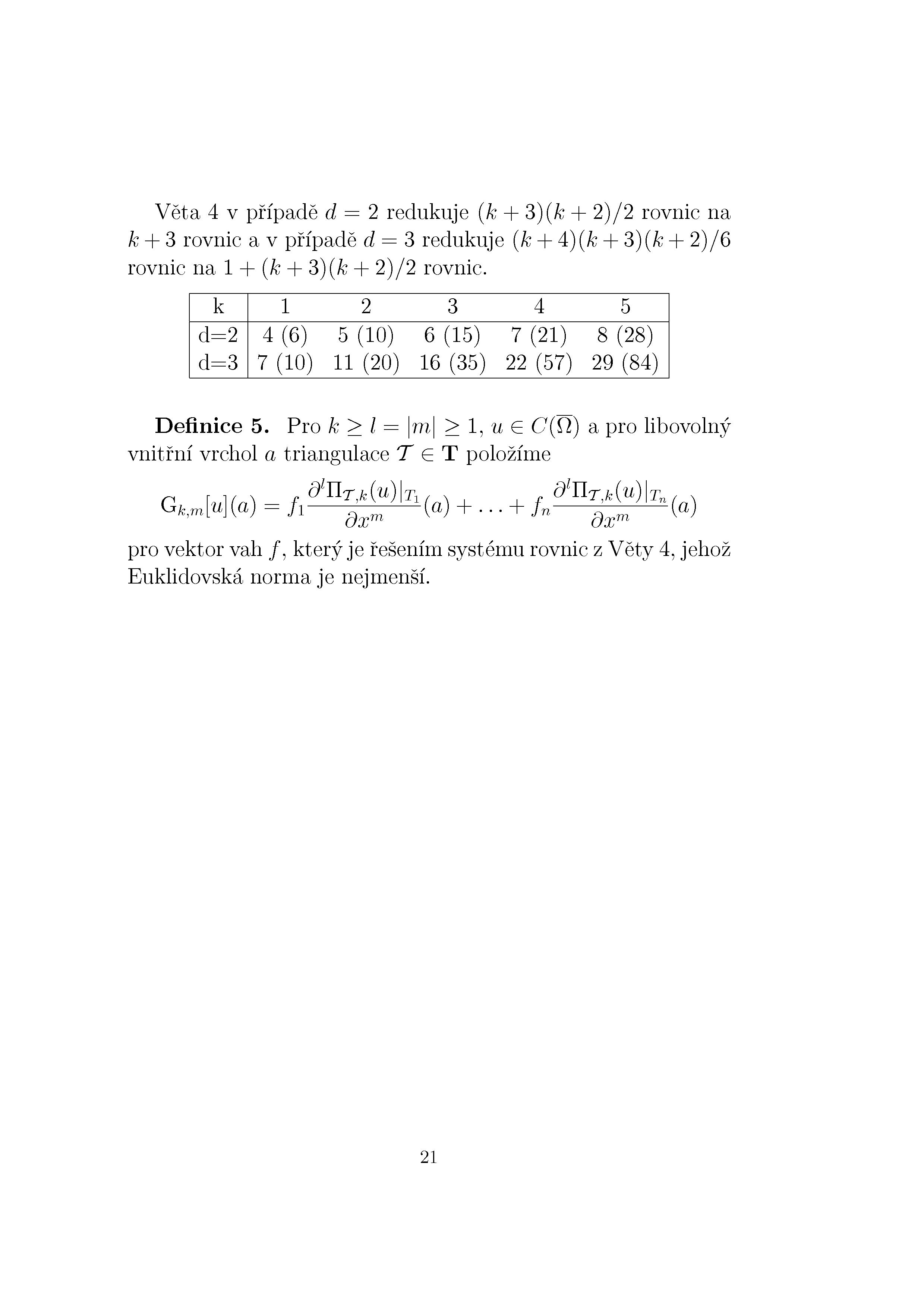 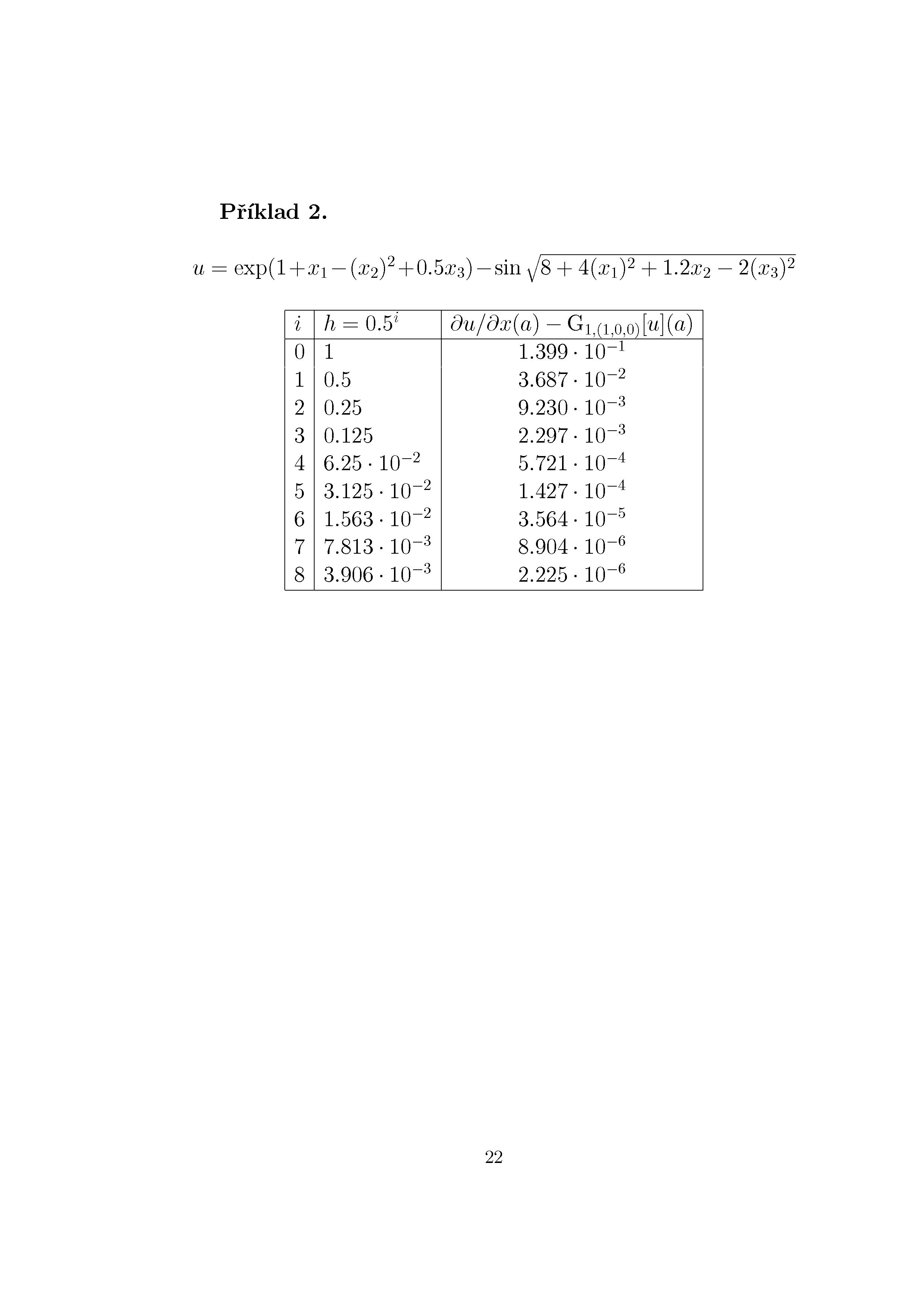 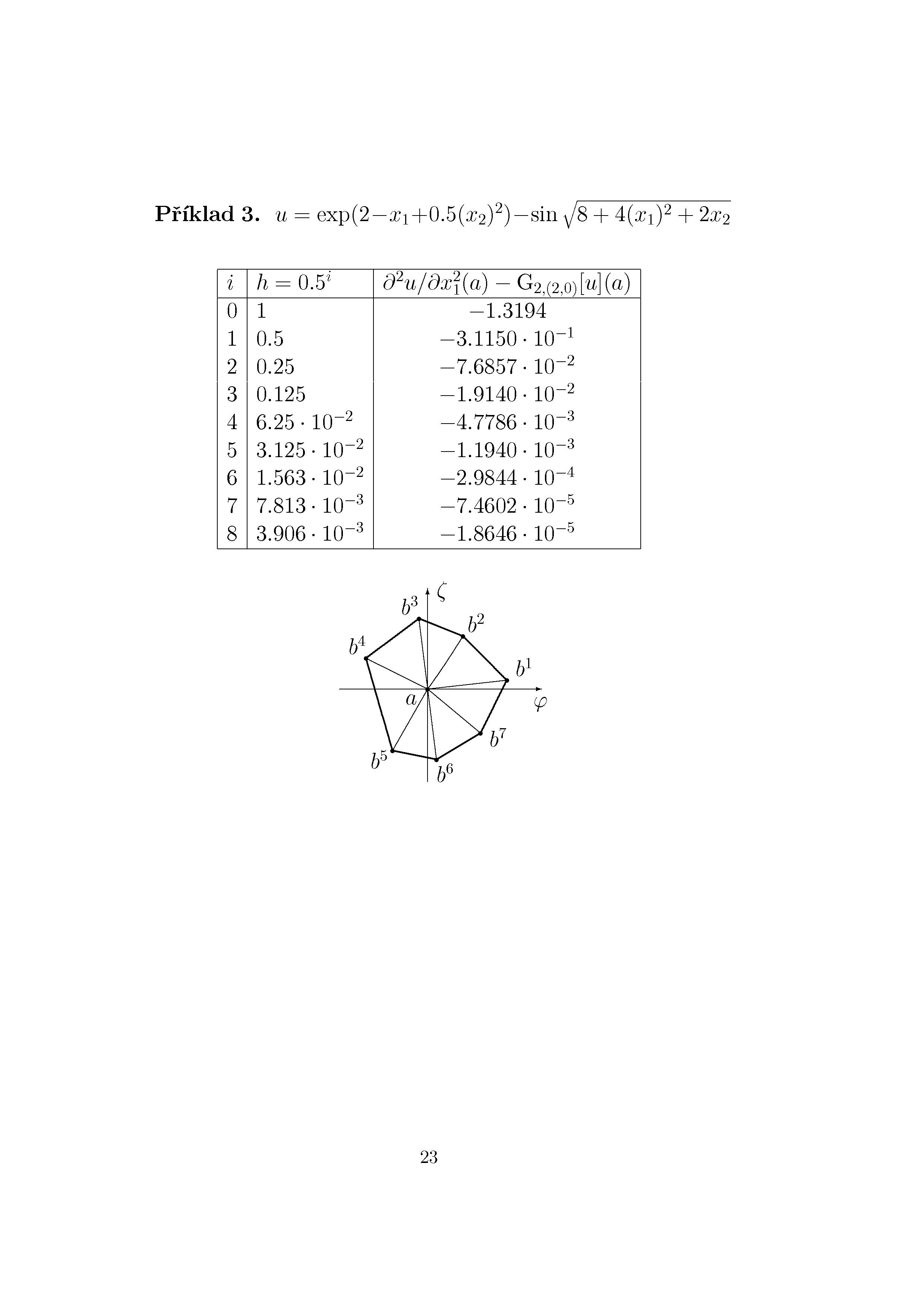 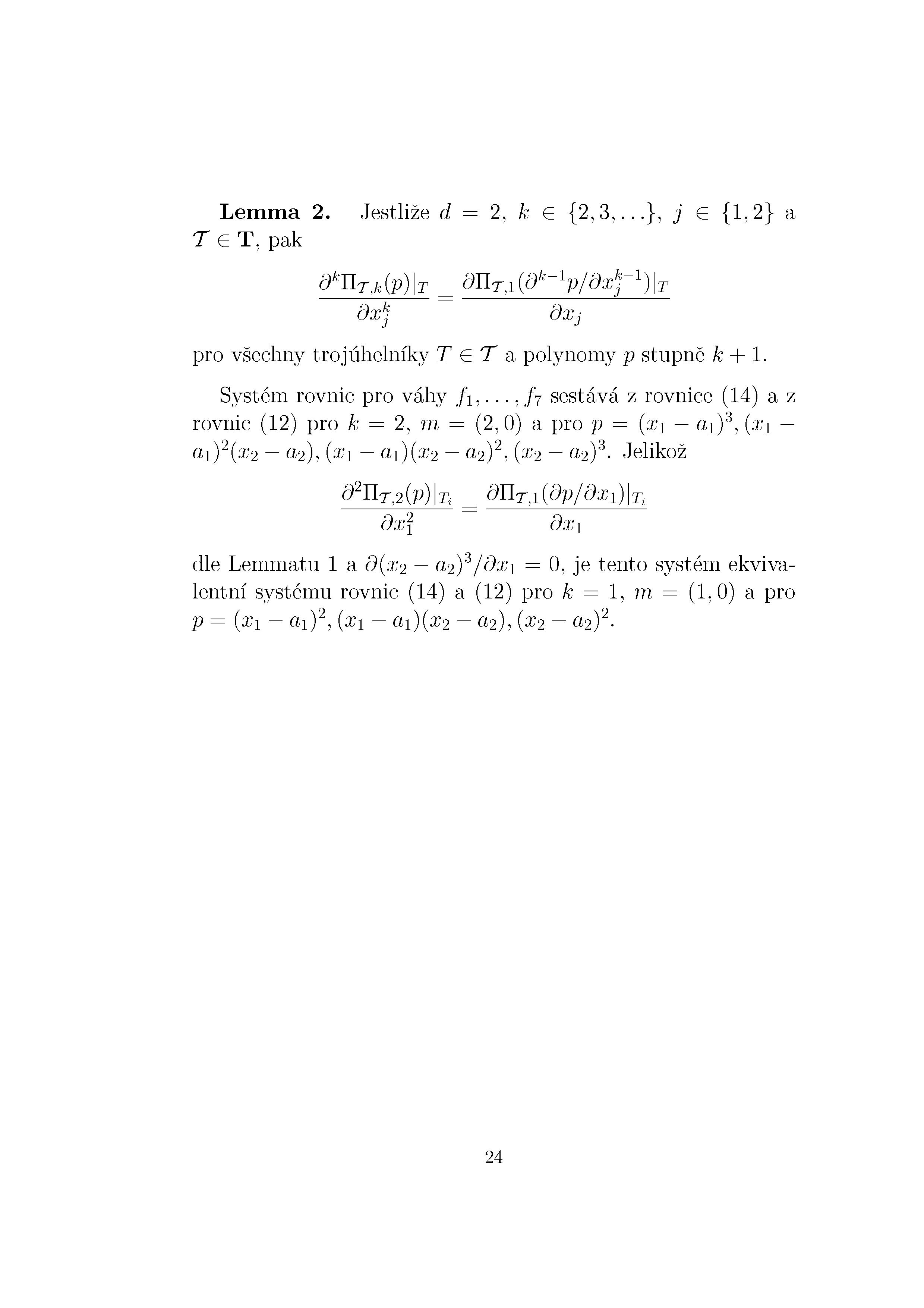 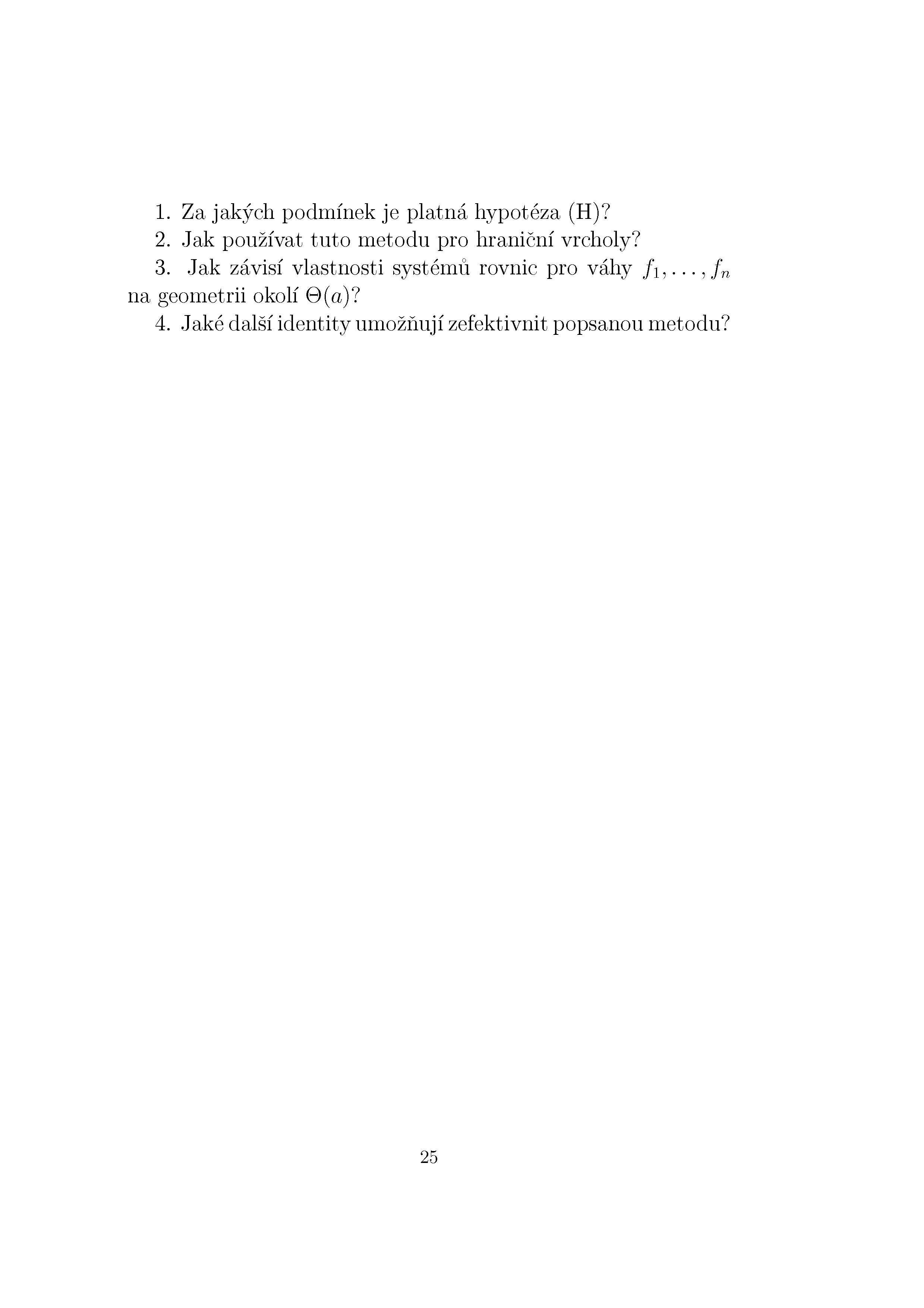 Děkuji za vaši pozornost